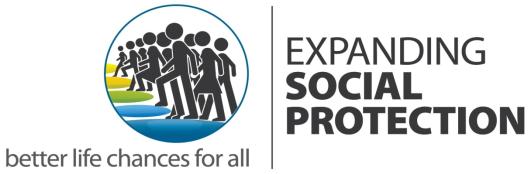 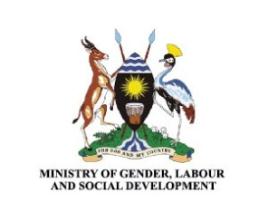 Key lessons learnt and emerging evidence of impact of SAGE pilot
ESP, Ministry of Gender Labour and Social Development
ESP at a glance
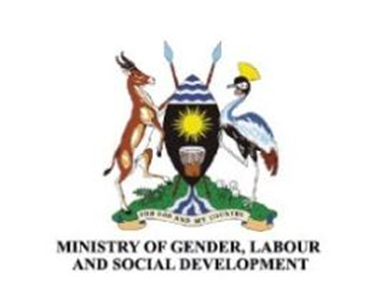 Led by MGLSD since June 2010

With £50 million  support from development partners

UGX 2 billion allocated in FY 2013/14 and 2014/15 to rollout SAGE to Yumbe

UGX 10 Bn additional in FY 2015/16
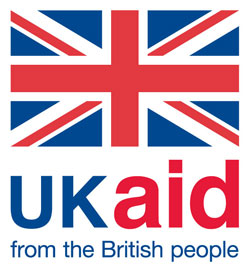 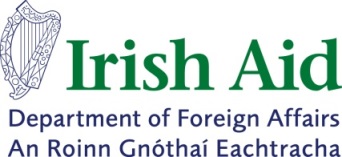 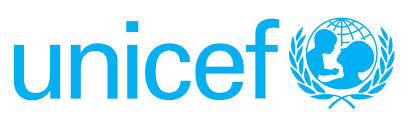 Goal
Reduce chronic poverty and improve life chances for the poor
Purpose
embed a national social protection system that benefits the poorest as a core element of national planning and budgeting processes
Outputs
Increased GoU leadership and capacity for social protection policy and programming 
Viable policy and fiscal framework for social protection
Delivery of effective social transfers , through scalable systems, that generate evidence of feasibility and impact
Increased commitment to social transfers
Social Assistance Grants for Empowerment (SAGE) pilot
aims to generate evidence of the impact of direct income support and to develop and test delivery systems for a national system of direct income transfers

delivers two types of grants:
Senior Citizens Grants to elderly above 65 yrs (60 years in Karamoja)
Vulnerable Family Grants  for households with limited labour capacity and high dependency
Structure of the programme
SP sub-committee supports development and implementation of the policy
A steering Committee chaired by PS, MGLSD provides oversight
Management Agent technically backstops the SP ecretariat
CAO provides administrative oversight
Progress-ENROLMENT
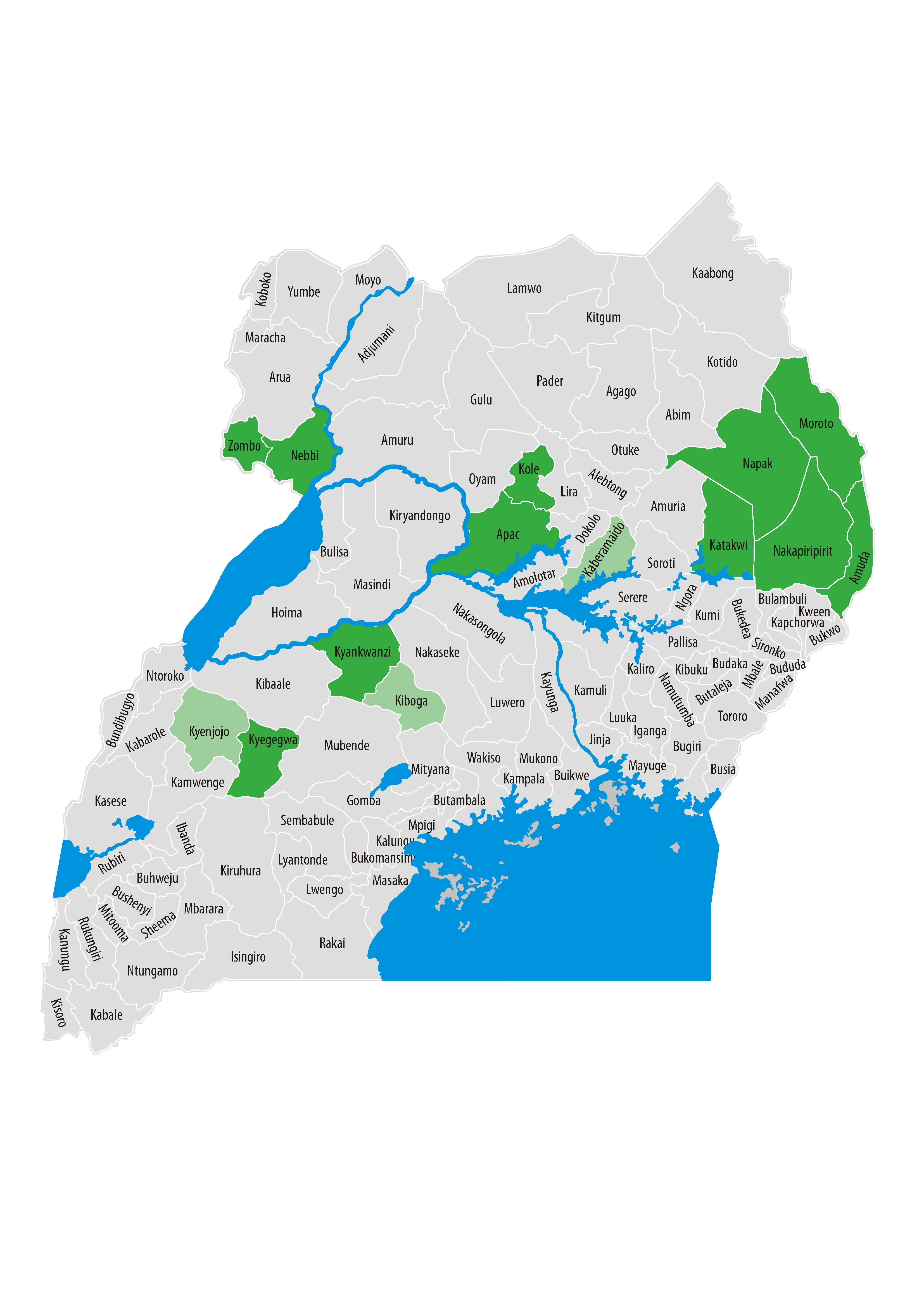 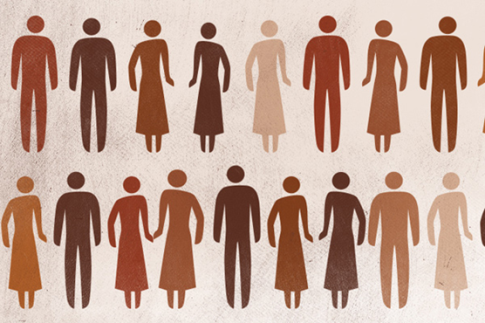 110,000 beneficiaries
15 districts
113 sub-counties 
20 town councils
Progress: payments
UGX 63.3 bn 
transferred to date
2.75 Bn p/m
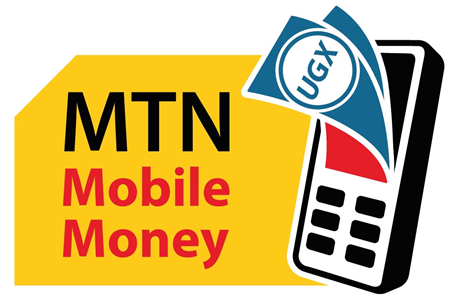 KEY LESSONS LEARNED ON IMPLEMENTATION , EMERGING IMPACTS & SUSTAINABILITY
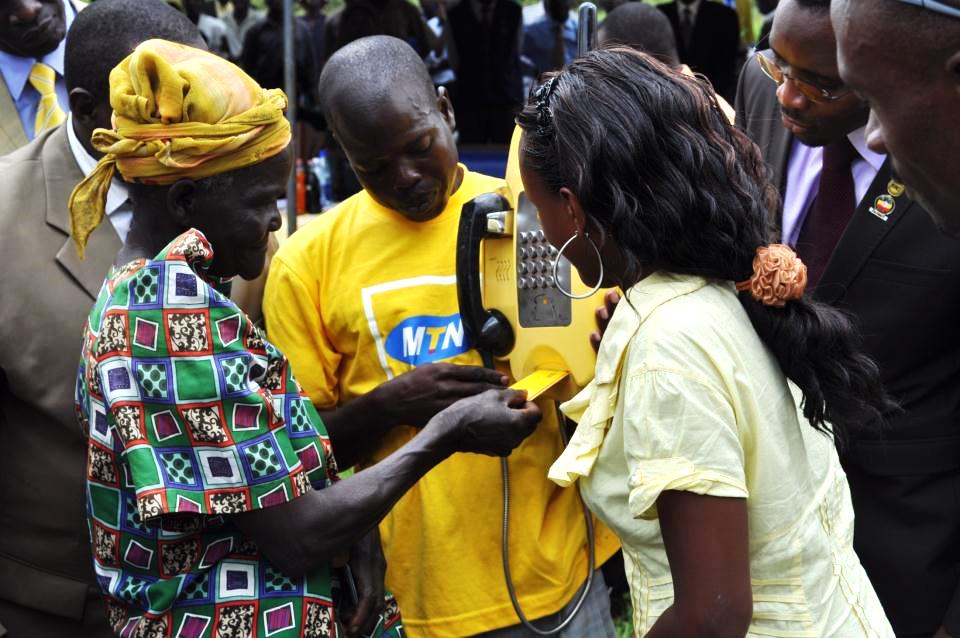 10
Lessons Learned to date: Implementation
The  Senior Citizen Grant is a simple, cost-effective, popular and benefits many of the poorest and most vulnerable households – including children.
It is possible to reliably and cost-effectively identify SCG beneficiaries. 
High levels of administrative capacity are required at national level for effective implementation. 
Local governments have a role to play in implementation but require extensive support and oversight.
MTN Mobile Money system – is cost effective, efficient and accessible to most beneficiaries. 90% reliability. Requires strong oversight, risk management and contract management.
Manual payments are possible in case of poor network coverage.
Scaleable systems and institutional arrangements have been developed and tested.
11
[Speaker Notes: Can you check this with Pius if you haven’t already?]
Political and institutional impacts
Overwhelming appreciation of the programme within SAGE pilot districts
“This is one of the best government programmes that directly reaches out and touches the people”. 
Communities perceive the SCG as a direct reflection of the government’s increasing commitment to support the poor and vulnerable.
SAGE called ‘Nakazadde’ in Kiboga
Beneficiary selection is seen as understandable, fair, transparent and accurate.
DLGs consistently reporting that SAGE is strengthening local government through increased facilitation and coordination of structures and duty-bearers.
SAGE is increasing accountability of duty bearers to citizens.
SAGE is increasing contact between government and vulnerable citizens.
Strong demand for expansion to all districts.
12
Economic impacts
ESP micro-simulations conducted with MoFPED: 26 % of  households with the elderly would be immediately lifted out of poverty if rolled out nationally.
Reduction in national poverty rate by 16% (4 percentage points)
Poverty reduction and economic impacts highly likely to multiply over time through:
Livelihoods investments – seeds, livestock, the elderly hiring youth to work untended land.
Savings and credit group formation
Increased frequency, quantity and quality of meals eaten by beneficiary households
Increased access to education  & medical care
13
Social Impacts
Increased dignity, empowerment, self-esteem, confidence & participation in community affairs. Particularly among older women.
the SCG “has improved capacity to meet not only beneficiaries’ basic needs but also those of children under their care, such as household nutrition and school expenses” (ODI, 2013)
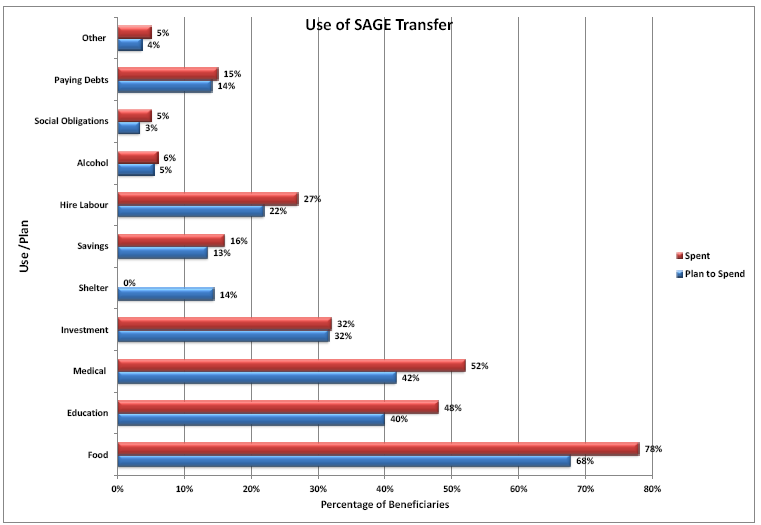 15
Source: ESP Exit survey
Source: ESP Exit survey
16
Source: ESP Exit survey
17
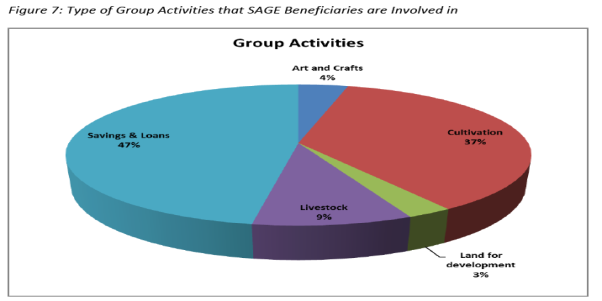 Source: ESP Exit survey
18
The road to transformation…
Baseline: Poverty and vulnerability
The road to transformation…
Access to services
The road to transformation…
Saving and productive investments
The road to transformation…
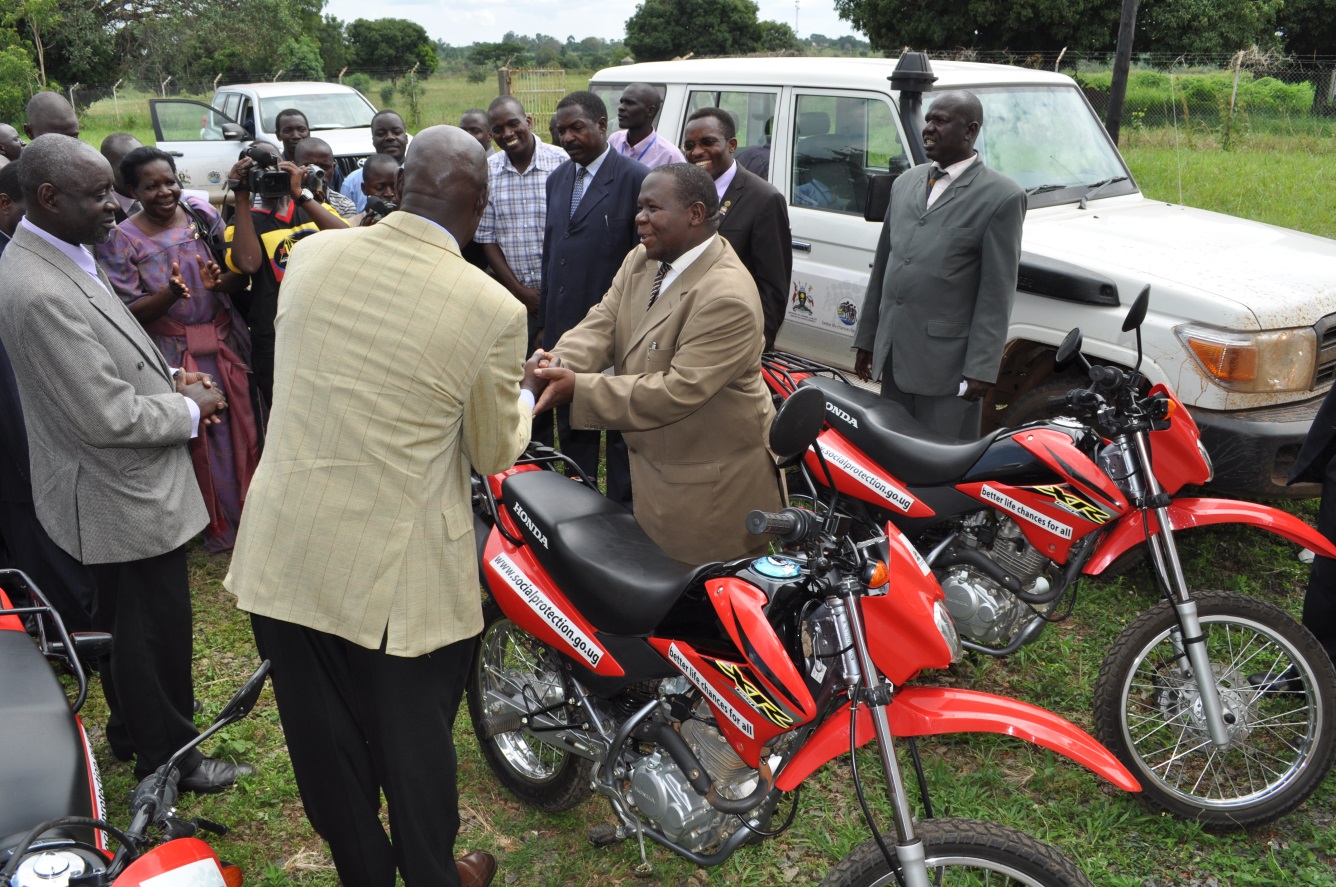 Political and institutional impacts
The road to transformation…
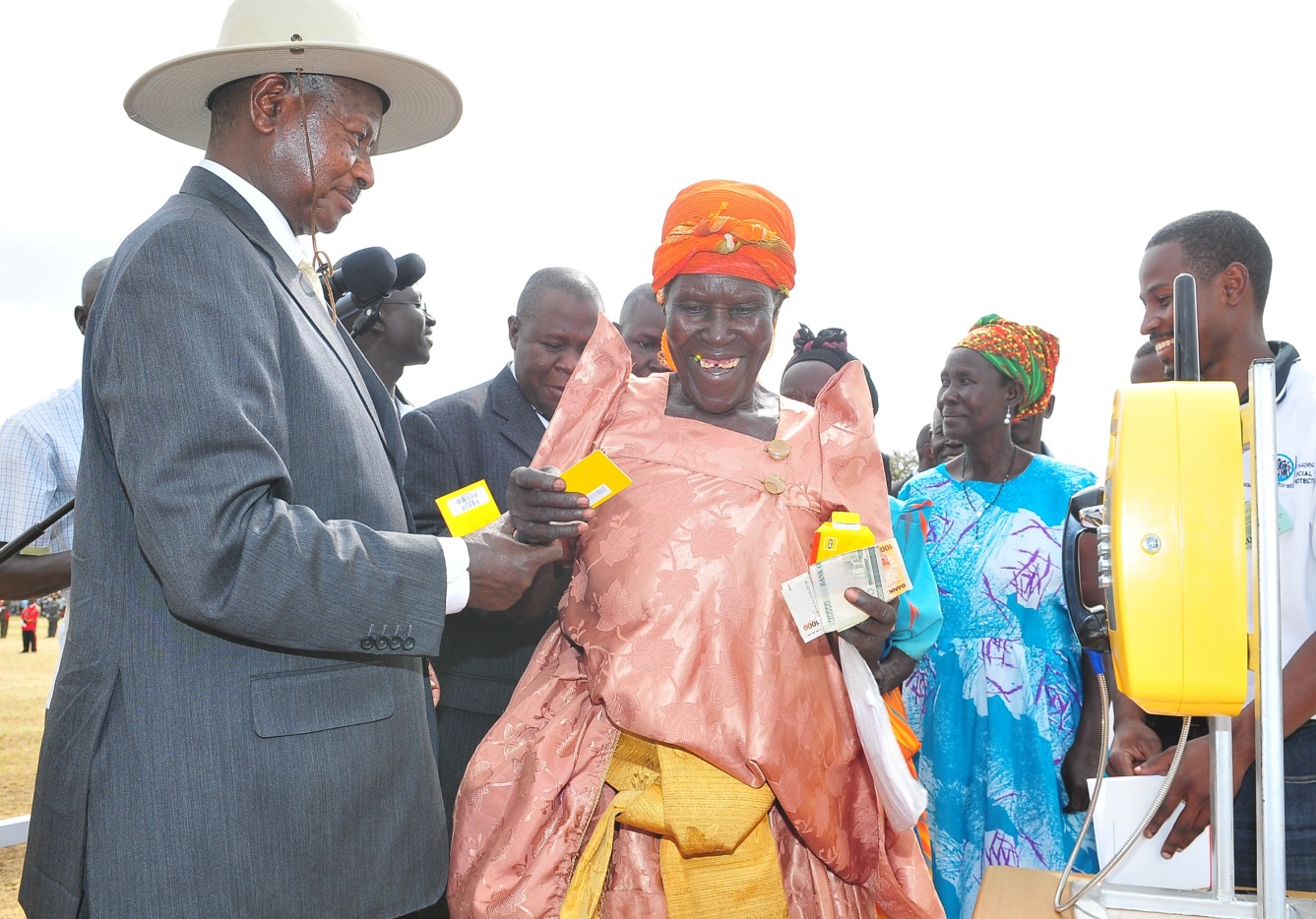 Political and institutional impacts
The road to transformation…
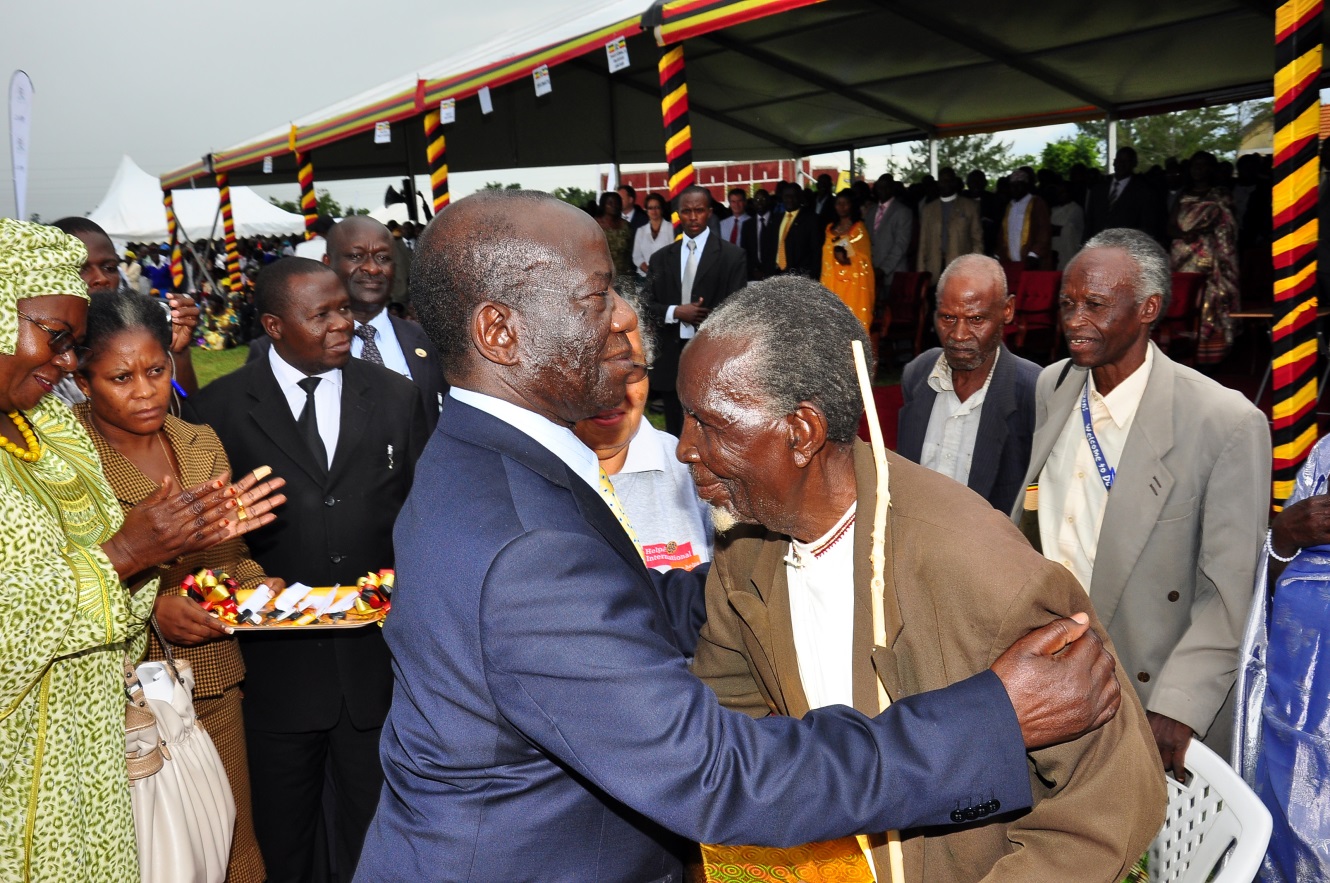 Political and institutional impacts
The road to transformation…
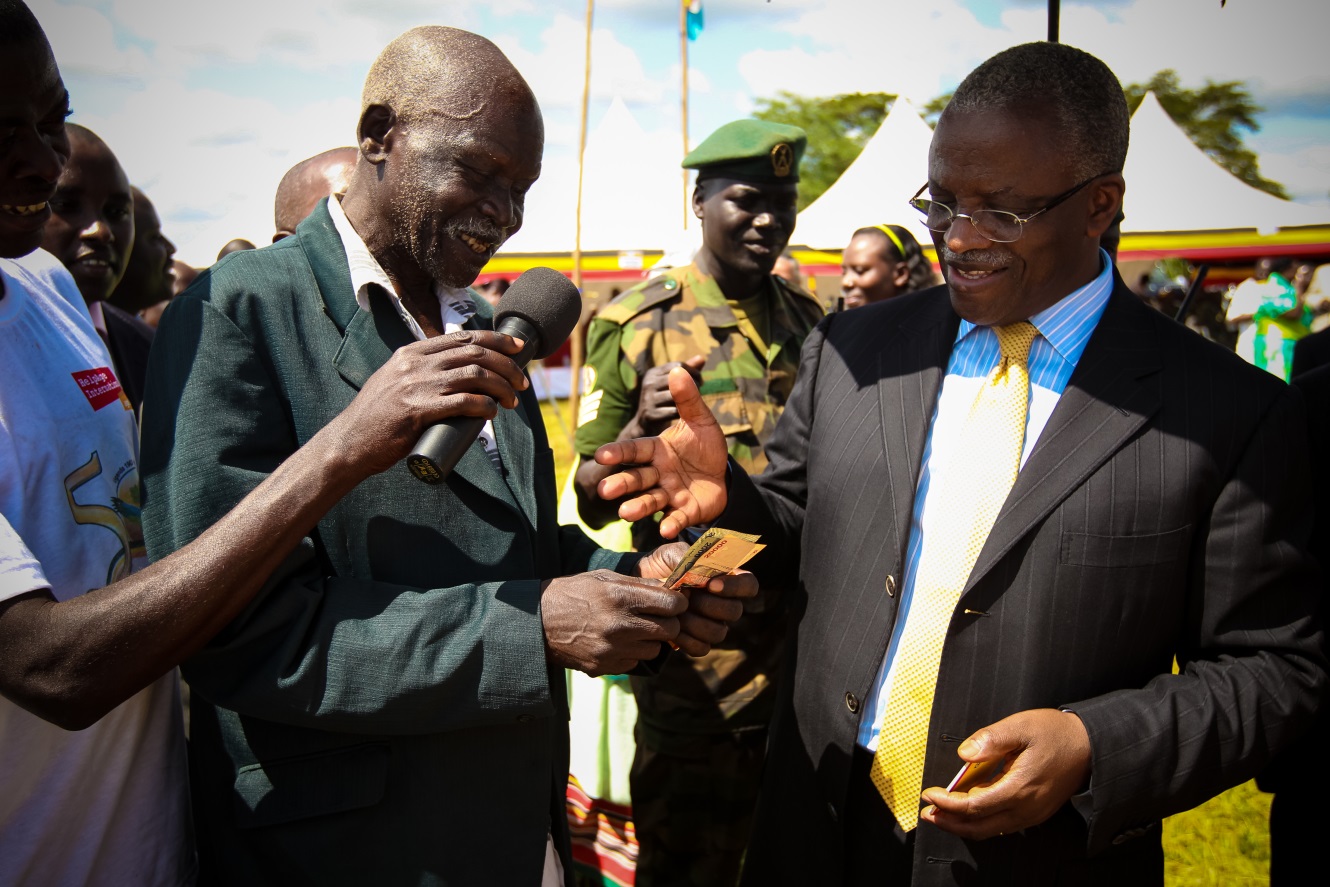 Political and institutional impacts
Social cohesion
SCG is popular and acceptable
Thank you!
27